Review: Heterogeneous Catalyst
We have looked at cases where
Adsorption, surface reaction, or desorption is rate limiting
External diffusion is rate limiting
Internal diffusion is rate limiting
Next goal: Derive an overall rate law for heterogeneous catalyst where the rate limiting step as any of the 7 reaction steps.  This new overall reaction rate would be inserted into the design equation to get W, XA, CA, etc
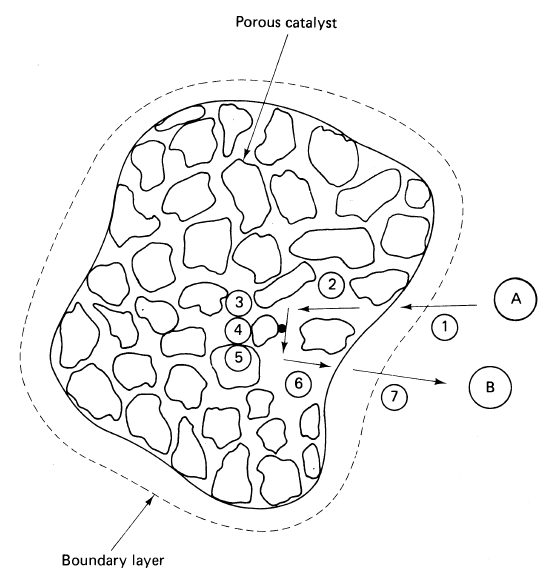 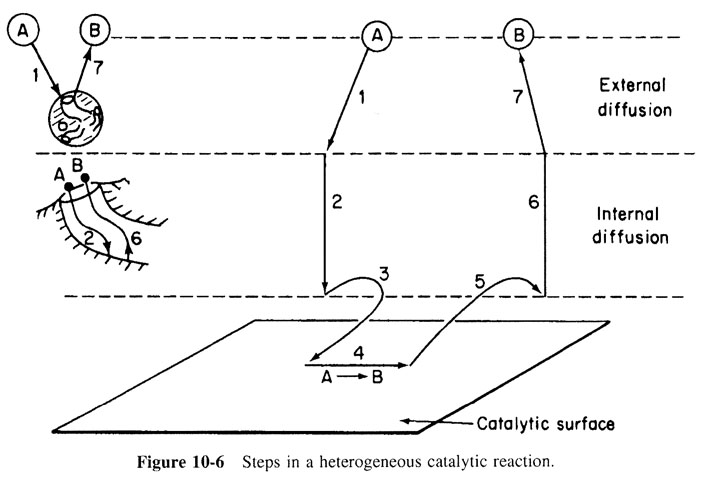 Review: Internal Diffusion Effects in Spherical Catalyst Particles
Internal diffusion: diffusion of reactants or products from particle surface (pore mouth) to pellet interior
Concentration at the pore mouth will be higher than that inside the pore
Step 1) Mole balance over the shell thickness r is:
IN      -      OUT       +     GEN  =    ACCUM
CAs
Internal diffusion
Volume of shell
R
r
r’A: rxn rate per mass of catalyst
c: catalyst density
rm: mean radius between r and r - r
CAb
External diffusion
Differential BMB in spherical catalyst particle
Divide by -4p/Dr & take limit as Dr →0
Review: Diffusion & Rxn in Spherical Catalyst
CAs
R
r
r+Dr
System at steady state, so EMCD: WB = -WA (otherwise A or B would accumulate)
Rate law:
Solve for CA(r) & get WAr(r) from diffusion eq
Insert diffusion eq & rate eq into BMB:
Review:Dimensionless Variables
Put into dimensionless form
Boundary Conditions:
Y =1 at l=1 	Y =finite at l=0
Thiele modulus for rxn of nth order ≡ fn
Subscript n = reaction order
fn is small: surface reaction is rate limiting 
fn is large: internal diffusion is rate limiting
The solution for a 1st order rxn:
small 1
small 1: 	surface rxn control, significant amount of reactant diffuses into pellet interior w/out reacting
medium 1
large 1: surface rxn is rapid, reactant is consumed very closed to the external surface of pellet (A waste of precious metal inside of pellet)
large 1
R
r=0
Review: Internal Effectiveness Factor, h
eta
Effectiveness factor vs fn
1
0.8
Reaction limited
0.6
0.4
h
0.2
As particle diameter ↓, fn ↓, h→1, rxn is surface rxn limited

As particle diameter ↑, fn ↑, h→0, rxn is diffusion limited
Internal diffusion limited
0.1
0.2
1
2
4
6
8
10
f1
Review: Effectiveness Factor & Rxn Rate
surface-reaction-limited
f1 is large,  diffusion-limited reaction inside the pellet (external diffusion will have a negligible effect on the overall rxn rate because internal diffusion limits the rxn rate)
When internal-diffusion-limited:
Overall rate for 1st-order rxn
To increase the overall rate of a rxn limited by internal diffusion
(1) decrease the radius R		(3) increase the concentration of A
(2) increase the temperature	(4) increase the internal surface area
L21: Simultaneous Internal Diffusion & External Diffusion
CAs
CAb
C(r)
Goal: Derive a new rate eq that accounts for internal & external diffusion
-r’A is a function of reactant concentration
Reactant conc is affected by internal & external diffusion
Express reactant conc in terms of diffusion-related constants & variables
→Use mole balance
At steady-state: transport of reactants from bulk fluid to external catalyst surface is equal to net rate of reactant consumption in/on the pellet
Molar rate of mass transfer from bulk fluid to external surface:
reactor volume
molar flux
external surface area per unit reactor volume
This molar rate of mass transfer to surface is equal to net rxn rate on & in pellet!
Basic Molar Balance at Pellet Surface
Flux: bulk to external  surface
External S.A.
Actual rxn rate per unit total S.A.
external + internal S.A.
x
=
x
ac: external surface area per reactor volume (m2/m3)
DV: reactor volume (m3)
-r’’A: rate of reaction per unit surface area (mol/m2·s)
Sa: surface area of catalyst per unit mass of catalyst (m2/g cat)
rb: bulk density, catalyst mass/ reactor volume rb=rc(1-f)
f: porosity of bed (void fraction)	         c: catalyst density
Typically external surface area <<< internal surface area
Overall Molar Rate of Reaction
Overall rxn rate = flux to surface = rxn rate on & in pellet
For external mass transport:
Since internal diffusion resistance is also significant, the reactant conc at the internal surface is lower that the reactant conc at the external surface:
For a 1st order rxn:  -r’’A=-hk1CAs
where the internal effectiveness factor:
Plug flux & 1st order rxn rate back into the mass balance:
Solve mass balance for CAs
Overall Effectiveness Factors
Finally insert CAs into –r’’A
Overall rxn rate with internal & external diffusion
Is this the overall rxn rate that we ALWAYS use for a surface reaction that has internal & external?
Yes, we should always use this rate equation for a surface reaction
No, we should only use this rate eq for processes that use spherical catalyst pellets	
No, we should only use this rate eq for processes that that involve catalyst particles that have a constant density & even catalyst loading on the surface
(d) No, we should only use this rate eq for 1st order irreversible reactions
(e) b, c, & d
Overall Effectiveness Factors
Finally insert CAs into –r’’A
Overall rxn rate with internal & external diffusion
Remember, the internal effectiveness factor (based on CAs) is:
The overall effectiveness factor (based on CAb) is defined as:
Omega
Put into design eq to account for internal & external diffusion
Rxn Rate Variation vs Reactor Conditions
External diffusion
Internal diffusion
Surface reaction      -r’A=kCA
Consider an isothermal catalytic reaction in a PBR where there is no pressure drop and the catalyst pellets are uniformly packed & spherical.  The kinetics are 1st order, and k, all physical parameters, and the inlet conditions (pure A in feed, A→ products) are given.  Derive an equation for XA, taking into account the diffusion to and within each catalyst particle, but ignore diffusion down the length of the reactor.
Rate must account for diffusion & be in terms of catalyst surface area
PBR design eq:
1. Put rate in terms of the unit surface area:
2. Account for diffusion limitations in rate eq:
3. Rate is 1st order:
4. Put into design eq:
5. Put Cab in terms of XA:
6. Integrate:
Consider an isothermal catalytic reaction in a PBR where there is no pressure drop and the catalyst pellets are uniformly packed & spherical.  The kinetics are 1st order, and k, all physical parameters, and the inlet conditions (pure A in feed, A→ products) are given.  Derive an equation for XA, taking into account the diffusion to and within each catalyst particle, but ignore diffusion down the length of the reactor.
6. Integrate:
7. Solve for XA:
XA for 1st order rxn executed in an isothermal PBR packed with spherical catalyst particles with internal & external diffusion limitations
For same conditions, eq derived in Fogler (12-71) for XA at end of reactor of length L is:
Are these equations the same?
They differ in the exponent: